Unit 2
Thermochemistry
Thermochemistry= the study of energy changes by a chemical system during a chemical reaction

Need to do it within an isolated system= neither matter nor energy can move in or out 

Calorimetry= technological process of measuring energy changes of an isolated system called a calorimeter
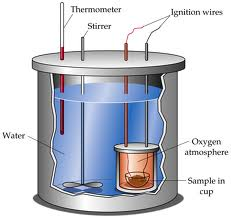 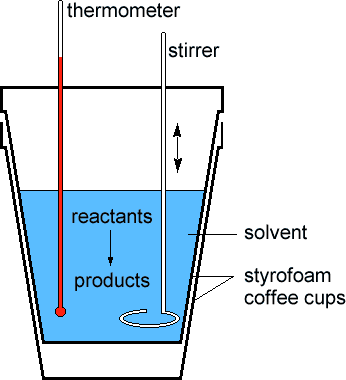 At the end of this lesson, you will be able to
recall the application of             to the analysis of heat transfer
Energy and Heat (Specific and Volumetric Heat Capacity)
What are some different types of Energy
[Speaker Notes: Energy sources Solar nuclear chemical geothermal --]
Law of Conservation of Energy
Energy will neither be created nor destroyed, it will only change forms
As early scientist thought, “think of energy as a great domed city, nothing can leave and nothing can enter. The buildings can be destroyed, changing to rubble and dust, but the building materials are still with in the dome.
Exothermic and Endothermic Energy changes
Thermal Energy – the energy of motion of molecules 
A thermal energy change produces evidence in the form of changes of temperature of the surroundings
Remember from the Kinetic Molecular theory that “Temperature is the measure of the average kinetic energy of the molecules a substance”
Increase in temperature corresponds to an increase in kinetic energy (motion) of the molecules 
Decrease in temperature corresponds to a decrease in the kinetic energy (motion) of the molecules
Exothermic and Endothermic Energy changes
An Exothermic change usually involves an increase in the temperature of the surroundings
In terms of the Law of conservation of Energy, this means the increase in kinetic energy of the molecules in the environment has to come from somewhere so 
An exothermic energy change is defined as an energy change where the system loses energy to the environment
The system now has less energy that before the reaction
Exothermic and Endothermic Energy changes
An Endothermic change usually means a decrease in the temperature of the surroundings
Again by the Law of Conservation of Energy this means the energy has to go somewhere
An Endothermic energy change is defined as an energy change where the system gains energy from the environment
The system now has more energy than before the reaction
If time…
Case Study- Personal Use of Chemical Energy
Pg.482
#1-5
11.2
Heat transfer
Enthalpy
Enthalpy= measure of the total energy in a system
Enthalpy change (	H) communicates the difference between the enthalpy (assume the difference in chemical potential energy) of the products and the enthalpy of the reactants. 

	H=  Q
Exothermic
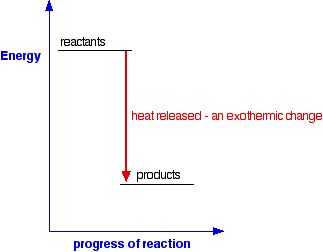 Endothermic
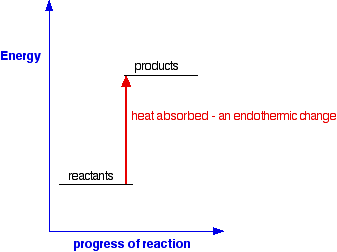 Heat Capacity
Temperature– a measure of the average kinetic energy of molecules of a substance
The temperature change of substance is dependent on the amount of energy flowing into or out of the substance
This energy is usually in the form of thermal energy and is abbreviated by “Q”
Heat Capacity
The Temperature change is also dependent on the heat capacity of the substance
Defined as the energy required to change the temperature of a unit quantity of a substance a given amount
A substance with a large heat capacity requires a relatively large amount of energy to raise the temperature a given amount
Heat Capacity
Specific Heat Capacity – is the quantity of energy required to raise the temperature of a unit mass (e.g. one gram) of a substance by one degree Celsius 
Ex. The specific heat capacity of water is 4.19       . In other words, it requires 4.19 J of energy (heat) to raise one gram of water one degree Celsius
Heat Capacity
Mathematical Analysis 
Two equations can be used to determine the energy required to increase the temperature of a substance a given amount
Heat Capacity
Determine the energy required to raise the temperature of 1.00 kg of water from 20.0     to 100.0
The Wonderful Properties of Water
Okay, so that is a little much but there are many interesting properties of water that have a direct bearing on this unit
Density- Water has a density of 1g/mL or 1mL of water has a mass of 1g. 
Since there is 1000mL in one liter this corresponds to a density of 1.0kg/L
The Wonderful Properties of Water
How does this apply to specific heat capacity?
If it takes 4.19 J or energy to raise one gram of water one degree Celsius, how much energy does it take to raise one liter of water one degree Celsius?
1.0L of water has a mass of 1.0 kg or 1000g therefore
The Wonderful Properties of Water
This means that it takes 4.19kJ of energy to raise 1.0L of water one degree Celsius
Or the Volumetric heat capacity of water is

A similar proof can be made for the volumetric heat capacity if the volume is measured in meters cubed (1meter cubed equals 1000L) so
The Wonderful Properties of Water
Ex. Determine the energy released by a reaction when it raises the temperature of 250mL of water from 20.1    to 35.9   .
Homework
Chemistry 30 Review of Heat Transfer Worksheet